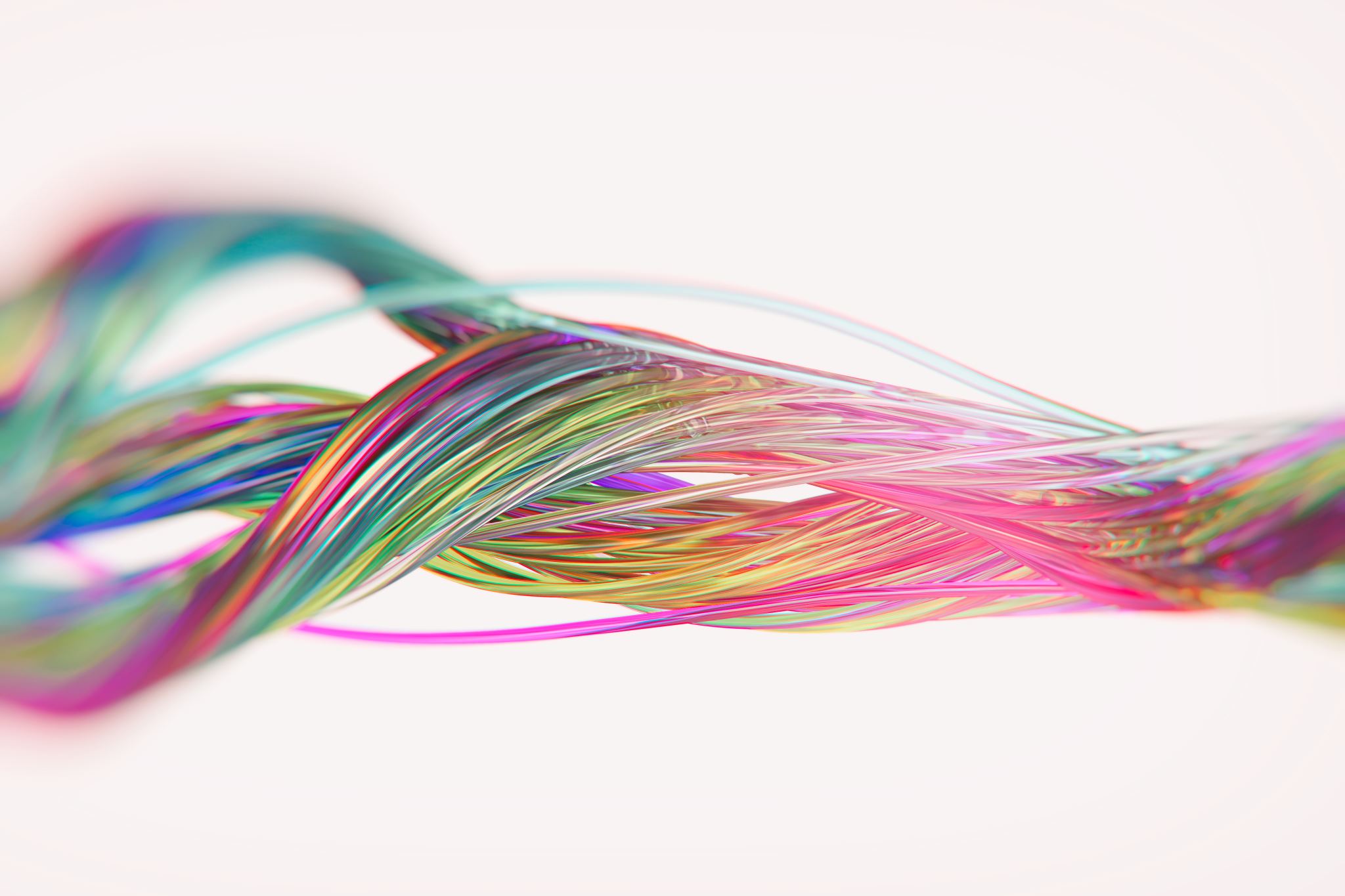 Re-Frame, Re-Focus & Re-Tool for Resiliency
Chris Brady, PhD/MSSW, Th.M., M.Div.
Capital District Superintendent, The North Carolina Conference of the UMC
[Speaker Notes: Strengths Perspective instead of a Deficit Model:

Context: Contextual realities exacerbates already stressful lived experiences that weigh on the mental health of local faith community, and especially  those taxed by economic challenges and/or communities of color. These communities experience the disparities of heath and at 3x the rate of dominate culture communities. 

Caring for Our Communities
Caring For Our Clergy]
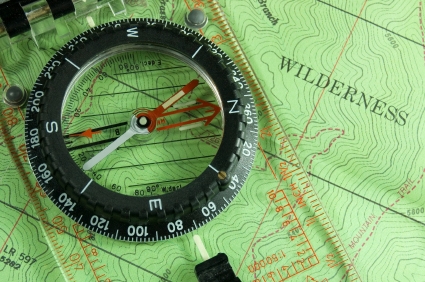 At the heart of successful human navigation is a capacity to record the past, attend the present, and imagine the future - At a time of social change and ecological disruption, the possibility of this reengagement with our surroundings seems incredibly important.
Wayfinding
Stress during the Covid pandemic are multiplied by church concerns and can manifest in the following:
[Speaker Notes: How you respond to stress during the COVID-19 pandemic can depend on your background, your social support from family or friends, your financial situation, your health and emotional background, the community you live in, and many other factors. The changes that can happen because of the COVID-19 pandemic and the ways we try to contain the spread of the virus can affect anyone.]
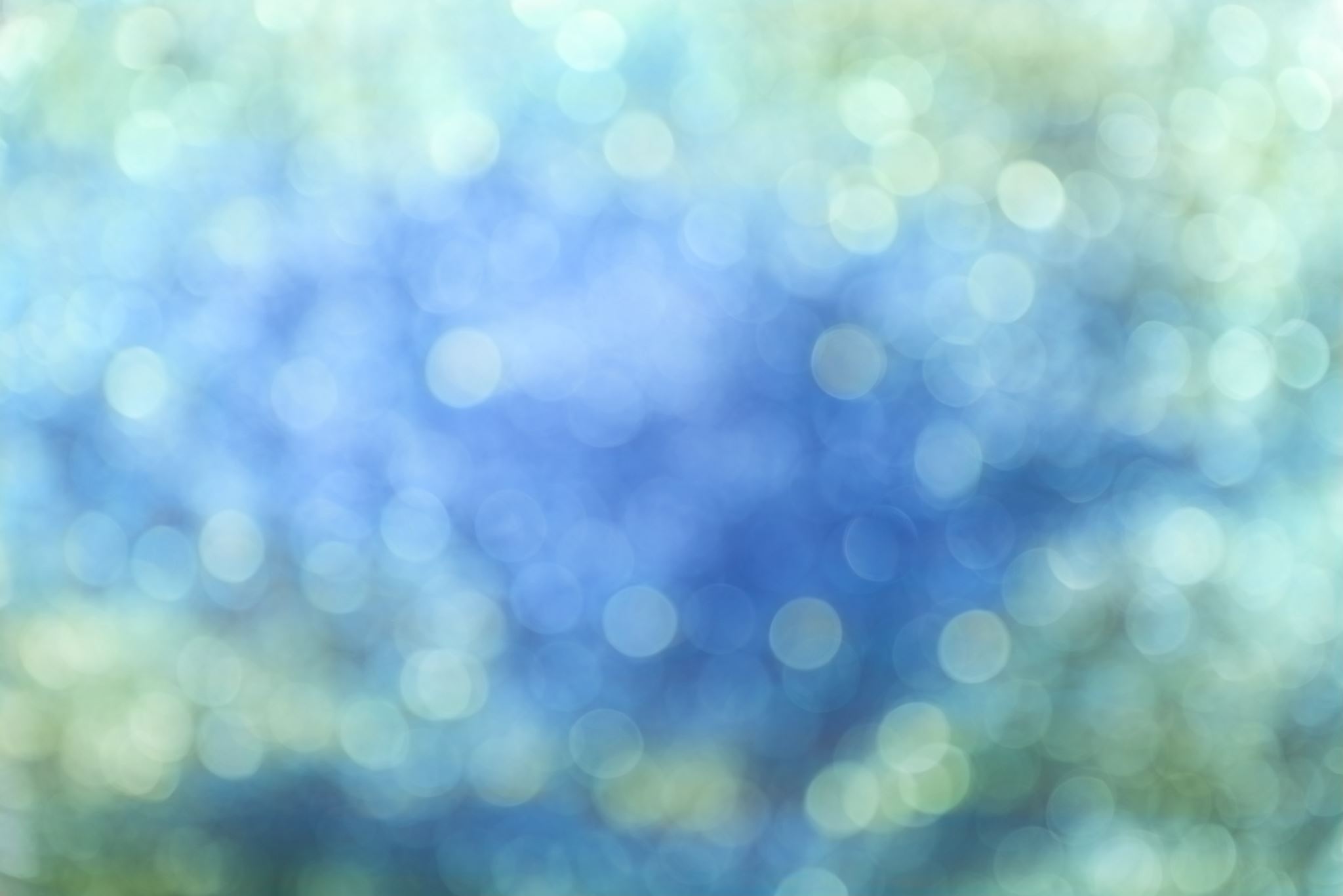 WARNING SIGNS OF POSSIBLE DISTRESS
Eco-System of Your Context
Statistical realities
6
How have you seen this play out in your communities?
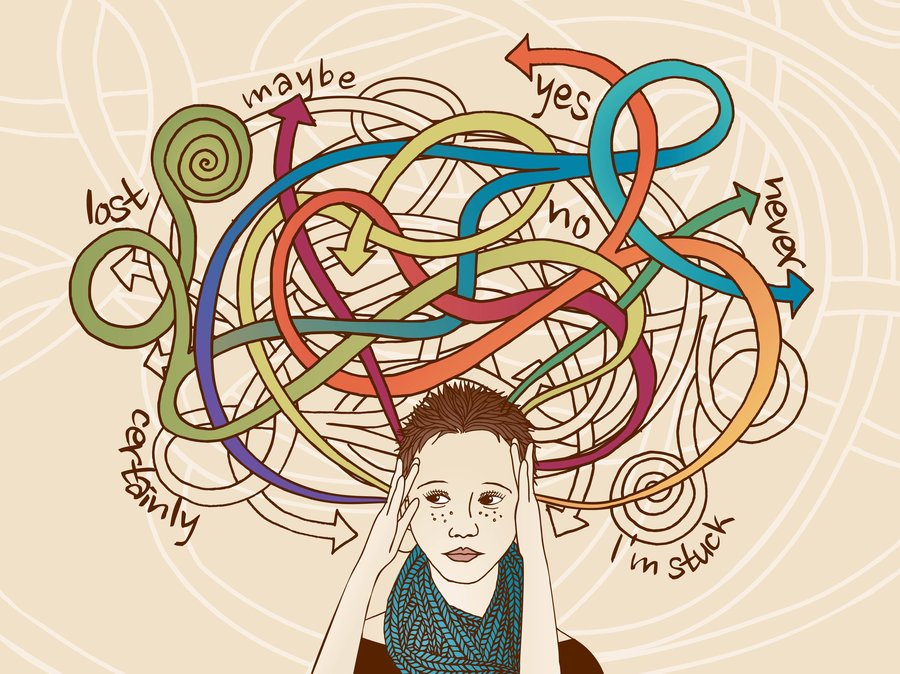 Ambiguity Loss of Space and Place
Ambiguous Loss is a problem psychologically when there are feelings of hopelessness that lead to:
Depression 
Passivity 
Feelings of Ambivalence causing 
Guilt
Anxiety
Immobilization
[Speaker Notes: In the Greek language Crisis means Turning point. 

The system from a ecological standpoint is suffered a blow at the microlevel - as the immediate role played daily in the workforce and contact with people one works with are now no longer present …the originator of Ambiguous Loss  Theory, trained in Marriage and Family Therapy Pauline Boss talks about the fact that we have a physical family but we have psychological family 

Meso standpoint the person now brings home the embarrassment, guilt and tension of having lost their job due to no fault of their own and a crisis of identity and worldview is suffered

Exosystem perspective – their kids tuition, social clubs, social relations are now in jeopardy 

Macrosystem level cultural their values, belief in the American dream may be challenged, Right now the APA has reported that 11 percent of men age 25-54 were unemployed and not seeking work and the trend…alcoholism, substance abuse, suicide and a category called “despair death” is ticking upwards in men and women. 

At some point, most people suffering uncertainty related to loss will hit bottom…Ambiguous loss makes people feel incompetent --- so they may ask the question 
       “Why didn’t I see that coming” …it erodes our mastery and destroys our belief in the world as a fair, orderly, and manageable place.]
Loss of Place, Space, and Structure
Ambiguous Loss is an extraordinary stressor - a producer of uncanny anxiety and unending stress that blocks coping and understanding and freezes emotional processes and defies resolution. 
Ambiguous Loss is inherently traumatic because the inability to resolve the situation causes pain, confusion, shock, distress, and immobilization 
Ambiguous Loss is an uncanny situation of traumatic anxiety produced by a combination of known and the unknown
Ambiguous loss can lead to immobilization and more crises
Biopsychosocial & Spiritual Experience We Are Facing
[Speaker Notes: Critical to Remember:
Grief is a very individual Experience  and the meaning of loss can vary significantly Intuitive Grievers
Patterns are a continuum: one end are people who tend to be instrumental in their grief – others on other end maybe be intuitive
Intuitive grievers experience grief primary as waves of affect expressing grief such as crying or ventilating affect/emotive
Instrumental grievers experience grief in others ways – affect might be modulated – physical, behavioral or cognitive 

Grief is the reaction to loss
Natural, internal response to loss
Universal, dynamic, invisible, genderless, ageless, non-linear, cumulative and endless
Experienced physically, mentally, emotionally, socially, and spiritually
Involves a continual process of adjustment
Grief can have a significant impact on the body and mind, adversely influencing our work performance and increasing the challenges we face just trying to handle daily tasks.
Most people who are grieving experience some type of sickness in the first few months after a loss. The longer the grief goes on, the greater vulnerability is placed on physical, mental and emotional health.
Grief effects the brain's neuron network that manage mood, memory, perception, conceptualization and regulation of many of the body's physiological systems like the digestive system.
Studies concluded that the longer a brain focused on negative thoughts, the more developed these new neural pathways became, leading to chronic sadness and profound impacts on thinking, creativity and memory.
Prevention. 2017. This Is How Your Brain Reacts To Losing A Loved One. Retrieved from https://www.prevention.com/health/brain-health/how-your-brain-reacts-grief

Mourning is the processes of coping with grief
External expression of grief
Defined by beliefs, attitudes, traditions, culture, religion, gender, age
Influenced by the relationship with the person or object, mode of loss, previous loss experience, personality and social variables, and concurrent stressors
Unique, visible process
When we say that everyone grieves their own way, our cultural background is part of why we see and feel it so differently.
Various cultures have rites and rituals that have been passed down for centuries that are specific to the funeral and mourning process. 
We need to let people know that we are thinking of them and care while remaining mindful of their personal beliefs.

Loss and grief are much broader issues than death and dying. 
If someone or something is important to us, then it can be said that we make an ’emotional investment’ in that person or thing. 
Therefore, when we experience a loss, we also lose our investment – we have a psychological equivalent of a Wall Street crash, often with very profound results. 
It can also be dangerous – for example, if we underestimate how significant a loss is to a particular individual, then we may not realize how much an effect that loss has had on their ability to perform their duties. 
For example, we may assume that someone is underperforming because they lack commitment when, in fact, it is as a result of grieving that they are temporarily not able to achieve their usual standards of work
Bereavement is a term to denote a state of loss.. shares a root with the word - Rob,  a state in which something has been violently taken away....while grief tends to refer to a person’s response and reaction to the loss….bereavement tends to refer to the basic fact or objectivity of the loss. (Doka & Martin 2010).
The loss of a close relative is devastating and will have a significant impact on an employee for a long period of time. 
Employees often fear returning to work, unsure of how their colleagues will treat them.]
Stress Awareness: Identify 5
Ways my  body reacts to stress.
Ways in which my personal life is affected by stress.
Ways in which my professional/vocational life is affected by stress.
[Speaker Notes: Becoming aware is key to combatting stress and stress-related illness: 

We all experience periods of time when we feel overwhelmed. Every day we fee some degree of stress or hassle due to minor stressors (e.g. overslept or stuck in traffic) or major situations (Job insecurity or illness or this pandemic). Stress can manifest itself in many ways. Think about how you are affected by various stressors.]
Excessive crying or irritation in younger children.
Returning to behaviors they have outgrown (for example, toileting accidents or bedwetting).
Excessive worry or sadness.
Unhealthy eating or sleeping habits.
Irritability and “acting out” behaviors in teens.
Poor school performance or avoiding school.
Difficulties with attention and concentration.
Avoidance of activities enjoyed in the past.
Unexplained headaches or body pain.
Use of alcohol, tobacco, or other drugs.
People who may respond more strongly to the stress of a crisis include: Children & Teens
Scripture Speaks to Our State of Being
As for me, Daniel, my spirit within me was anxious and the visions of my head alarmed me (Dan. 7:15-16).
Anxiety in man’s heart weighs him down, but a good word makes him glad (Prov. 12:25)
Jesus says: Do not be anxious about your life…which of your by being anxious can add on cubit to his span of life?
Do not be anxious about tomorrow, for tomorrow will be anxious for itself …fear not, little flock, for it is your Father’s good pleasure to give you the kingdom (Matt 6;19, 25; Luke 12;22).
[Speaker Notes: Fear is anxiety’s close associate. – Fear is a cognitive response …anxiety is an emotional response …Anxious persons perceive of profound threat to her or his core self-beliefs. Anxiety is not one-dimensional]
Concerns over our current state of being has elevated Disquieted Souls – It’s about Spiritual Condition
1st Concerns about one’s beliefs and assumptions about who God is, God’s nature or character – Theo-centric
2nd Concerns from the impression that one’s life lacks appropriate relationship with God, fidelity to God, or clarity about God’s claim on one – standing before God – Theo-relational
3rd Concern involves a sense that one’s life requires (but lacks) a core foundation – grounding or basis – meaning or purpose – vocational concern 
4th Concerns stems from root of anxiety – namely the fear of death (non-existence) – mortal concern
[Speaker Notes: Anxiety is qualitatively different from stress:
Stress will always exacerbate anxiety
Anxiety involves the inner strife and disharmony – it has less to do with the situations that we encounter and what could harm, and much more to do with who we are and to whom we belong 
Anxiety is driven by future concerns 
Fear is a present situation]
Mental Health Tips for those who Pastor in Communities and Churches of Color & Communities that distrust medical systems
Continuum of Mental Health Well-BeingLet Go of Binary Thinking
Coping with stress in a healthy way will make you, the people you care about, and your community stronger.
[Speaker Notes: Fear and anxiety about a new disease and what could happen can be overwhelming and cause strong emotions in adults and children. Public health actions, such as social distancing, can make people feel isolated and lonely and can increase stress and anxiety. However, these actions are necessary to reduce the spread of COVID-19. Coping with stress in a healthy way will make you, the people you care about, and your community stronger.]
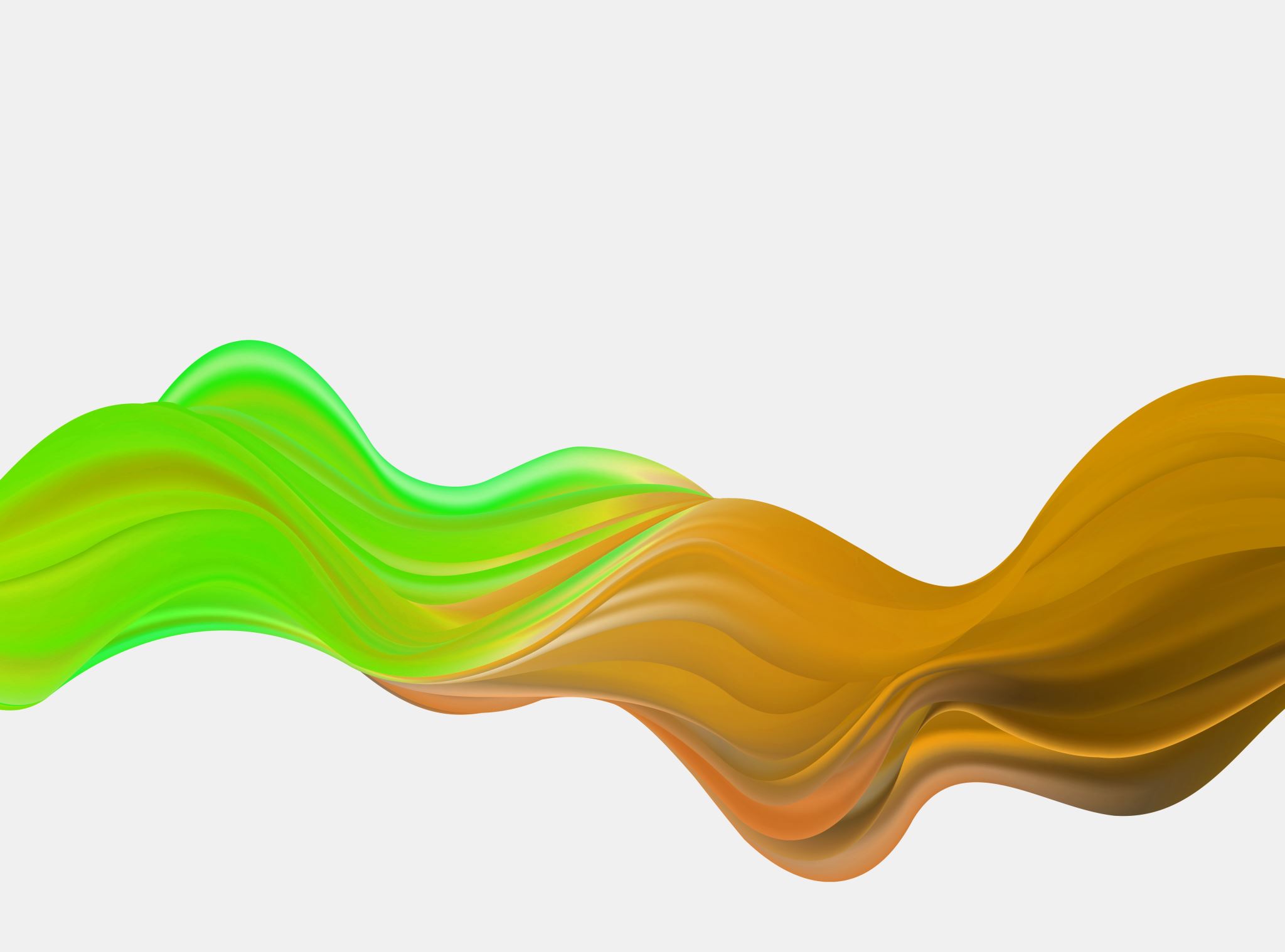 Psalm 42 “Why are you cast down, O my soul, and why are you disputed within me? Hope in God; for I shall again praise him, my help and my God
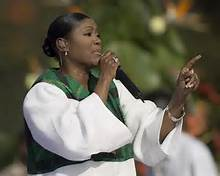 Clergy Well-Being & Covid
75% of pastors report being “extremely stressed” or “highly stressed”
90% work between 55 to 75 hours per week.
90% feel fatigued and worn out every week.
70% constantly fight depression.
19
[Speaker Notes: How are we caring for ourselves as Pastors? What are some of the issues we face during Covid that make our issue unique]
Contributing Factor to Clergy Poor Mental Health
Compassion Fatigue (CF) Profound emotional and physical erosion that takes place when we are unable to refuel and regenerate
Vicarious Trauma (VT) Describes the profound shift in world view that occurs in helping professionals when they work with individuals who have experienced trauma – helpers notice their fundamental beliefs about the world are altered and possibly damages by repeated exposure to traumatic material
Burnout is a term used to describe physical and emotional exhaustion experienced when there is low job satisfaction and feelings of powerlessness and overwhelmed at work
20
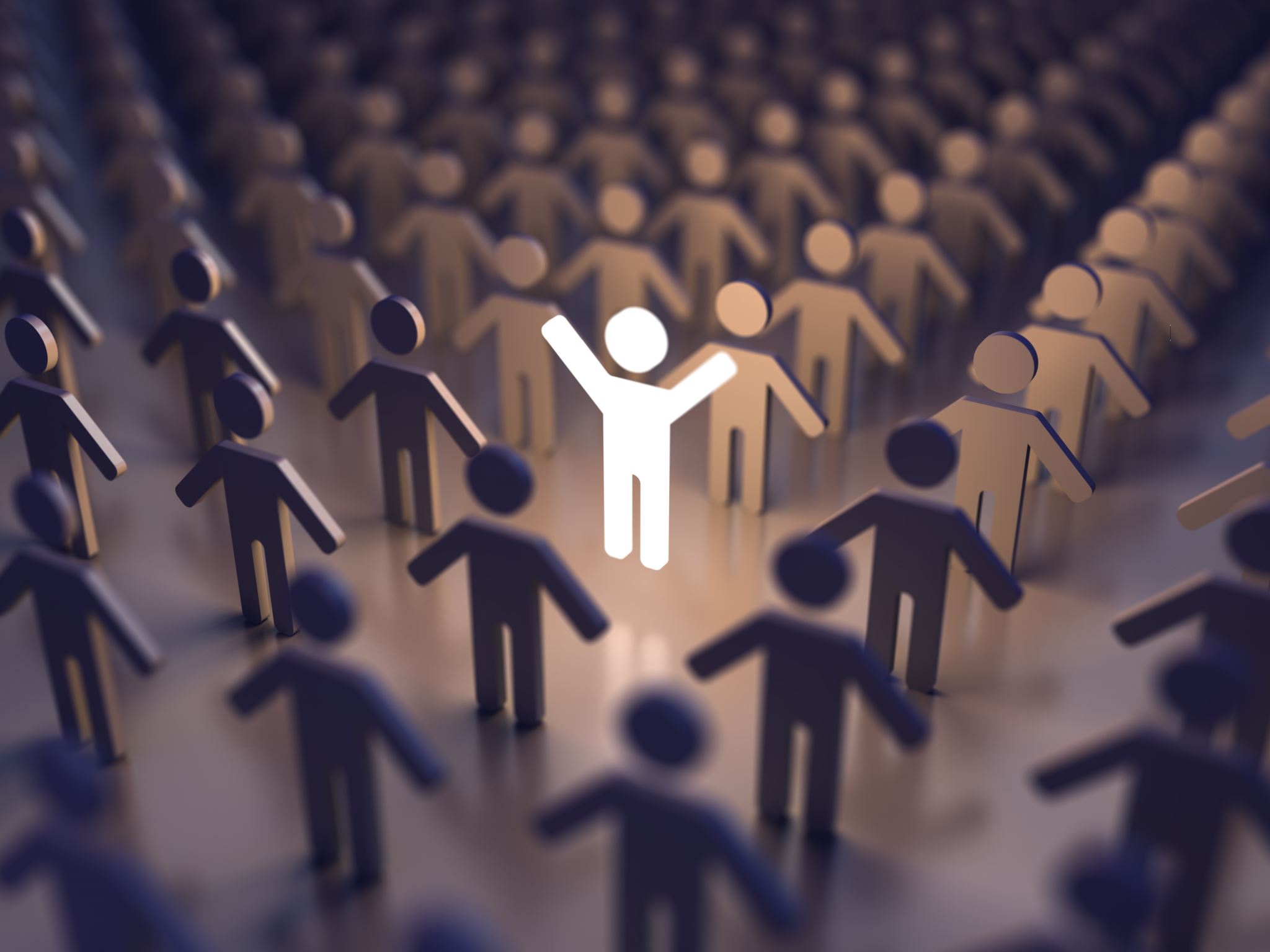 Stages of Burnout
Enthusiasm
Stagnation
Frustration
Apathy
Why We Are Overwhelmed
Responding/Coping with Being Overwhelmed
5 Things You Should Know About StressConfidential National Suicide Prevention Lifeline at 1-800-273-TALK (8255), available 24 hours a day, 7 days a week
1. Stress affects everyone.
2. Not all stress is bad.
3. Long-term stress can harm your health.
4. There are ways to manage stress.
5. If you’re overwhelmed by stress, ask for help (Faith Community/Mental Health Providers)
[Speaker Notes: Everyone feels stressed from time to time, but what is stress? How does it affect your overall health? And what can you do to manage your stress?
Stress is how the brain and body respond to any demand. Any type of challenge—such as performance at work or school, a significant life change, or a traumatic event—can be stressful.
Stress can affect your health. It is important to pay attention to how you deal with minor and major stressors, so you know when to seek help.

Here are five things you should know about stress.

Everyone experiences stress from time to time. There are different types of stress—all of which carry physical and mental health risks. A stressor may be a one-time or short-term occurrence, or it can happen repeatedly over a long time. Some people may cope with stress more effectively and recover from stressful events more quickly than others.
Examples of stress include:
Routine stress related to the pressures of school, work, family, and other daily responsibilities.
Stress brought about by a sudden negative change, such as losing a job, divorce, or illness.
Traumatic stress experienced during an event such as a major accident, war, assault, or natural disaster where people may be in danger of being seriously hurt or killed. People who experience traumatic stress may have very distressing temporary emotional and physical symptoms, but most recover naturally soon after. 

Coping with the impact of chronic stress can be challenging. Because the source of long-term stress is more constant than acute stress, the body never receives a clear signal to return to normal functioning. With chronic stress, those same lifesaving reactions in the body can disturb the immune, digestive, cardiovascular, sleep, and reproductive systems. Some people may experience mainly digestive symptoms, while others may have headaches, sleeplessness, sadness, anger, or irritability.]
Key Signs of Depression
If you have been experiencing some of the following signs and symptoms most of the day, nearly every day, for at least two weeks, you may be suffering from depression:

Persistent sad, anxious, or “empty” mood
Feelings of hopelessness, or pessimism
Irritability
Feelings of guilt, worthlessness, or helplessness
Loss of interest or pleasure in hobbies and activities
Decreased energy or fatigue
Moving or talking more slowly
Feeling restless or having trouble sitting still
Difficulty concentrating, remembering, or making decisions
Difficulty sleeping, early-morning awakening, or oversleeping
Appetite and/or weight changes
Thoughts of death or suicide, or suicide attempts
Aches or pains, headaches, cramps, or digestive problems without a clear physical cause and/or that do not ease even with treatment
[Speaker Notes: Not everyone who is depressed experiences every symptom. Some people experience only a few symptoms while others may experience many. Several persistent symptoms in addition to low mood are required for a diagnosis of major depression, but people with only a few – but distressing – symptoms may benefit from treatment of their “subsyndromal” depression. The severity and frequency of symptoms and how long they last will vary depending on the individual and his or her particular illness. Symptoms may also vary depending on the stage of the illness.]
26
27
Spiritual Depression, Covid & Clergy Well-Being
Stress from trying to over perform (fear we are not doing enough)
Distress from inability to “touch’ be present fully to members – we are servants at heart – but can’t serve 
Adjusting to new normal
Technology Pressures 
Comparison “Pastor they are doing this down the street…” 
Excessive Zoom meetings – Zoom Brain – causes increased fatigue. 
Compassion Fatigue
28
[Speaker Notes: Compassion Fatigue plagues Clergy:
 A Pre-Occupation with absorbing trauma and emotional stresses of others – creates secondary trauma (essential workers)

Dysthymia – distinguished from major depression in gnat ----fewer symptoms – they must be for longer periods of time.]
Deeper Responding – Beneath the Surface
Improve Your Sense of Control and Ability to Endure
Accept circumstances that cannot be changed and focus on what you can alter. 
Modify your definition of a “good day” to meet the current reality of the situation. 
Problem-solve and set achievable goals within the new circumstances in your life. 
Shift negative self-statements to statements that allow you to function with less distress. Try changing “this is a terrible time” to “this is a terrible time, but I can get through this.” 
Rather than getting discouraged, focus on what you can accomplish or control.
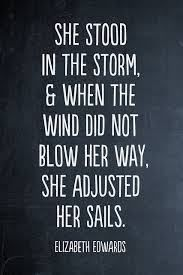 Resilience
[Speaker Notes: Many definitions of resilience  – most have to do with overcoming by force – but from a strength-based posture – I see resilience as learning to struggle well in the face of adversity. This may mean the most resilient thing done in a day is to get up …to get clothed…

Resilience is not a one-size fits all – it will look different for everyone and depending on context and supports. 

Church Is a place that cultivates – sustains – and encourages resilience 

There are touchstones that can support resilience and overcoming]
Hope
Flourishing – Resilience 
Meaning-Making
Tolerating – Ambiguity
Justice – Making 
Cultivating Joy
Theological Touchstones or Values for Spiritual and Emotional Wayfinding for Re-Framing & Re-Focusing
Strategies for Self-Care: Intentionality
Physical Self-Care
Psychological Self-Care
Emotional Self-Care
Spiritual Self-Care
Professional Self-Care
[Speaker Notes: Actions: 

Physical : Eat- take time off – get enough sleep – dance – swim – play – take vacation Connect with familiar persons
Psychological: Take day trips – turn off phones take time to reflect – journal – meaning-making – engage your intelligence – proactive receiving from others
Emotional: Spend timer with others – stay in contact with important people  - give yourself affirmation – love yourself – all yourself to cry 
Spiritual: Worship – hope – make time for reflecting – be open to not knowing – meditate – pray – sing – experience AWE – read inspirational 
Professional :  take time tot eat – chat with coworkers – identify rewarding tasks – balance load so no one day or part of day is “too much” – develop a non-trauma area of your work – strive for some balance in work life and play
Time management 
Self-valuing 
Talk about anger
Bibliotherapy
Creative Arts
Rituals
Journal
Support Groups
Meaning making]
Responses for Clergy & From Congregations
Take breaks – honor sabbath
Release idolatrous thinking that you have to be at peak performance all of the time
Find someone trusted to talk to (Pastors are reported to be very lonely)
Exercise & Eat Properly
Get a hobby or interests outside of ‘Church” (Peter said I’m gone fishing” 
Cultivate Spiritual Disciplines (too easy for us to forego our own spiritual needs)
SPRC – Check on Your Pastor –enforce sabbath keeping
Affirm the work your pastor/pastoral staff are doing (a phone call, a card, etc.)
Check on the pastor’s family 
Stop comparing your pastor to the pastor down the street
34
Hope is the Foundation to Our Future Story
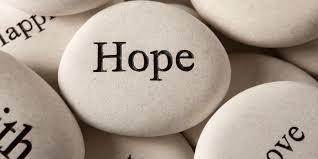 Hope does not function as an opiate that causes people to deny reality. In fact, hope provides the courage to face whatever chaos and trauma life throws at us. Hope does not try to avoid pain of finite existence nor is it naïve about suffering
35
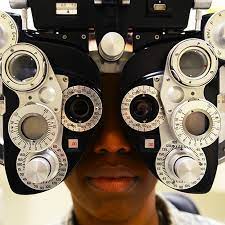 How Are You Seeing?
Time for An Adjustment
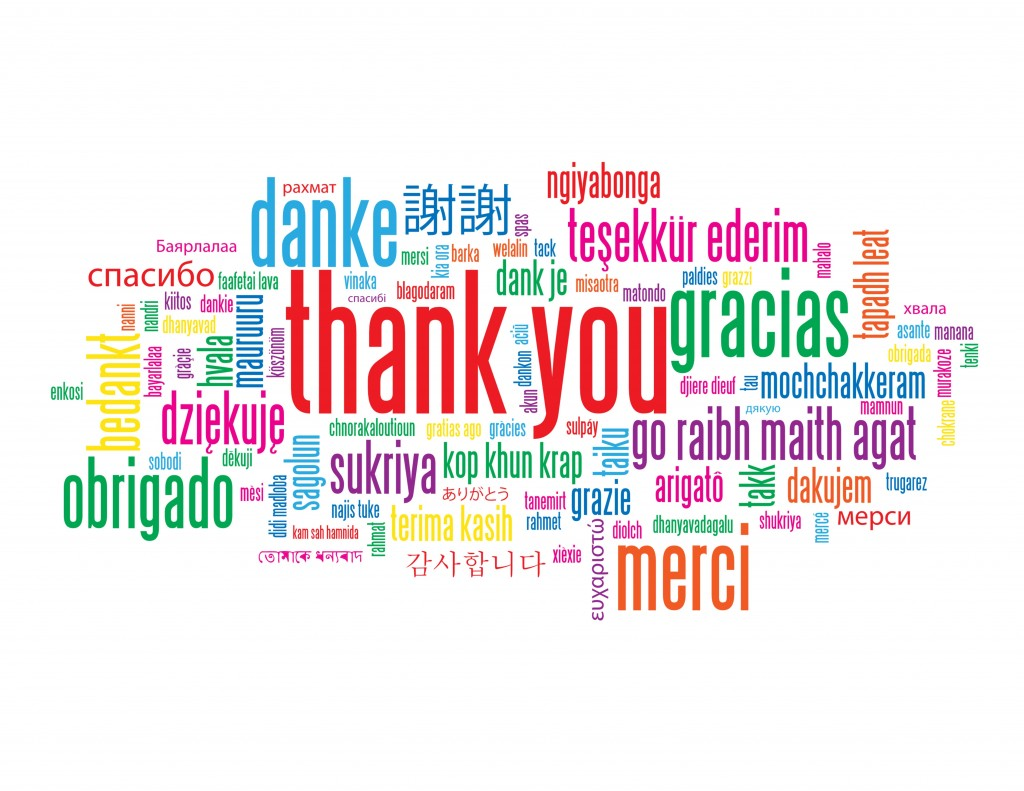